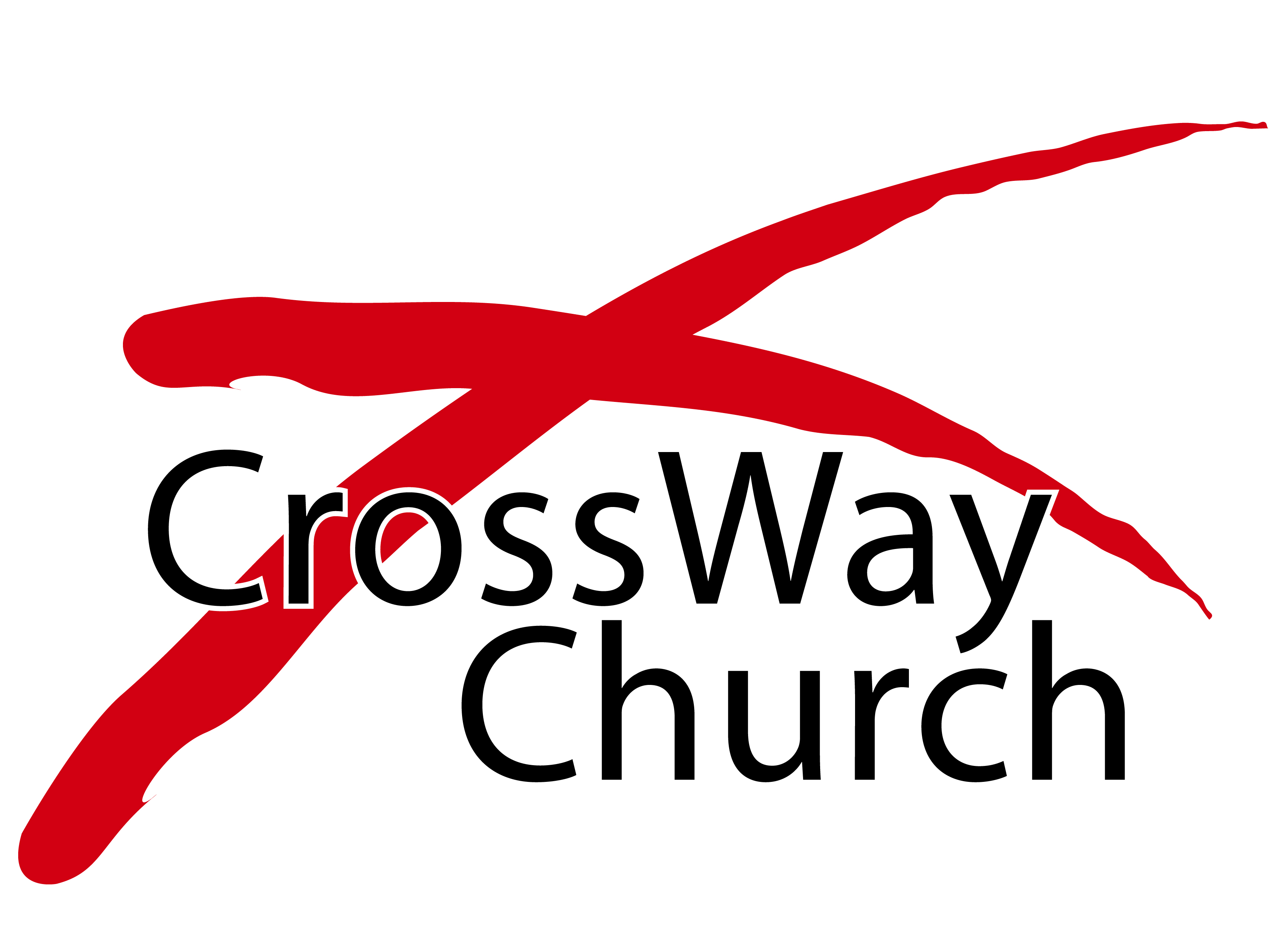 Two Trees: Good or Bad
The Sermon on the Mount Series [30]
Matthew 7:15-16
© August 28, 2016
 Pastor Paul K. Kim
THE RADICAL CHOICES: JESUS’ CALL TO COMMITMENT
Two Roads: Wide or Narrow [7:13-14]
Commitment to true discipleship

Two Trees: Good or Bad [7:15-20]
Commitment to vigilance against false prophets

Two Disciples: True or False [7:21-23]
Commitment to true profession of saving faith

Two Builders: Wise or Foolish [7:24-27] 
Call to commitment to obedience
FALSE PROPHETS: “RAVENOUS WOLVES” WITHIN THE CHURCH
“Beware of false prophets, who come to you in sheep’s clothing but inwardly are ravenous wolves.” (v. 15)

Jesus’ warning about false prophets presupposes three things: 
False prophets exist within the church (even in today’s world).
Timeless objective truths exist from which false prophets deviate/distort.
False prophets are not easily detectable, which makes them illusive and dangerous.

In other words, a false prophet does not announce and advertise himself as a purveyor of lies, on the contrary he claims to be a teacher of the truth, “Knowing that Christians are credulouspeople, he conceals his dark purpose beneath the cloak of Christian piety,hoping that his innocuous disguise will avert detection.John R. W. Stott
FALSE PROPHETS: “RAVENOUS WOLVES” WITHIN THE CHURCH
“Beware of false prophets, who come to you in sheep’s clothing but inwardly are ravenous wolves.” (v. 15)

A prophet is one who “speaks for God and from God”—not necessarily about future prediction but one who speaks with God’s authority.

“I have not sent them,” declares the Lord, “but they are prophesying falsely in my name...”Jeremiah 27:15

False prophets are also called:
false apostles (2 Cor. 11:13)
false brothers (2 Cor. 11:26)
false teachers (2 Pet. 2:1)
false christs (Matt. 24:24); liars (1 Tim 4:2)
FALSE PROPHETS: “RAVENOUS WOLVES” WITHIN THE CHURCH
“Beware of false prophets, who come to you in sheep’s clothing but inwardly are ravenous wolves.” (v. 15)

Danger of false prophets [i.e., false teachers/leaders]
They are not outsiders of the church but INSIDERS as leaders/teachers.
They are deadly and poisonous---“ravenous wolves in sheep's clothing.” (Matt. 7:15)
They are deceitful—some are obvious but some are obscure to detect.
They are charismatic and popular—“many false prophets will appear and deceive many people.” (Matt. 24:11)
TWO TREES: HOW TO RECOGNIZE FALSE PROPHETS
16 ”You will recognize them by their fruits. Are grapes gathered from thornbushes, or figs from thistles? 17 So, every healthy tree bears good fruit, but the diseased tree bears bad fruit. 18 A healthy tree cannot bear bad fruit, nor can a diseased tree bear good fruit. 19 Every tree that does not bear good fruit is cut down and thrown into the fire. 20 Thus you will recognize them by their fruits. (vs.16-20)

FRUIT #1: False prophets reveal their true identity in their CHARACTER.
Their teaching may be correct outwardly, but their character and life do not follow their own teaching.
Their ministry may be successful outwardly, but the outcome of their success and followers results in bad fruits.
2 And many will follow their sensuality, and because of them the way of truth will beblasphemed. 3 And in their greed they will exploit you with false words. Their condemnation from long ago is not idle, and their destruction is not asleep . . . 14 They have eyes full of adultery, insatiable for sin. They entice unsteady souls. They have hearts trained in greed. Accursed children! 15 Forsaking the right way, they have gone astray. They have followed the way of Balaam, the son of Beor, who loved gain from wrongdoing.2 Peter 2:2-3, 14-15
TWO TREES: HOW TO RECOGNIZE FALSE PROPHETS
16 ”You will recognize them by their fruits. Are grapes gathered from thornbushes, or figs from thistles? 17 So, every healthy tree bears good fruit, but the diseased tree bears bad fruit. 18 A healthy tree cannot bear bad fruit, nor can a diseased tree bear good fruit. 19 Every tree that does not bear good fruit is cut down and thrown into the fire. 20 Thus you will recognize them by their fruits. (vs.16-20)

FRUIT #2: False prophets reveal their true identity in their TEACHING.
They draw people not to the true Savior to a counterfeit-Savior [to the wide gate NOT to the narrow gate].
They offer easy, man-centered, self-seeking ways of the Christian life [the wide road not the narrow road].
They deviate from the truths of Scripture not only by teaching distorted truths/lies but also by teaching only imbalanced/palatable truths.
13 “For from the least to the greatest of them,
    everyone is greedy for unjust gain;
and from prophet to priest,
    everyone deals falsely.
14 They have healed the wound of my people lightly,
    saying, ‘Peace, peace,’
    when there is no peace.Jeremiah 6:13-14
TWO TREES: HOW TO RECOGNIZE FALSE PROPHETS
16 ”You will recognize them by their fruits. Are grapes gathered from thornbushes, or figs from thistles? 17 So, every healthy tree bears good fruit, but the diseased tree bears bad fruit. 18 A healthy tree cannot bear bad fruit, nor can a diseased tree bear good fruit. 19 Every tree that does not bear good fruit is cut down and thrown into the fire. 20 Thus you will recognize them by their fruits. (vs.16-20)

FRUIT #3: False prophets reveal their true identity in their INFLUENCE.
Their followers will be the lasting evidence of their ministry.
Their followers are moving either toward Christ or themselves, either godliness or worldliness, and either God’s glory or self-obsession.
Their influence can spread like a wild fire, resulting in much destruction and lasting damage to the church.
17 and their talk will spread like gangrene. Among them are Hymenaeus and Philetus, 18 who have swerved from the truth, saying that the resurrection has already happened. They are upsetting the faith of some.2 Timothy 2:17-18

11 Therefore God sends them a strong delusion, so that they may believe what is false . . .19 for there must be factions among you in order that those who are genuine among you may be recognized.2 Thessalonians 2:11; 1 Corinthians 11:19
HOW CAN WE APPLY JESUS’ WARNING AGAINST FALSE PROPHETS?
1)   We are to DISCERN FALSE TEACHING by devoting ourselves into knowing the truths of God in Scripture. 
Learn to see the REAL THING to discern the false.
Learn to follow the REAL CHRIST to discern the false.

Keep a close watch on yourself and on the teaching. Persist in this, for by so doing you will save both yourself and your hearers.1 Timothy 4:16

2)  We are to STAY AWAKE spiritually and be WATCHFUL in testing the spirits and false prophets. 
Stop your spiritual slumber by daily renewal with Christ.
Be alert—with full attentiveness in our culture AND within the church.

Sound doctrine and holy living are the marks of true prophets.
J. C. Ryle
THREE PRACTICAL QUESTIONS FOR OUR EVERYDAY LIFE
What one insight hit home for you from Jesus’ teaching on the two trees—his warning against false prophets? What will you do about it?

What is your first step toward learning to recognize false teachers/leaders by the fruits in their teaching, character, and influence?  

What would it mean for you to be vigilant against the deceptive and dangerous nature of false teachers/leaders in today’s world?
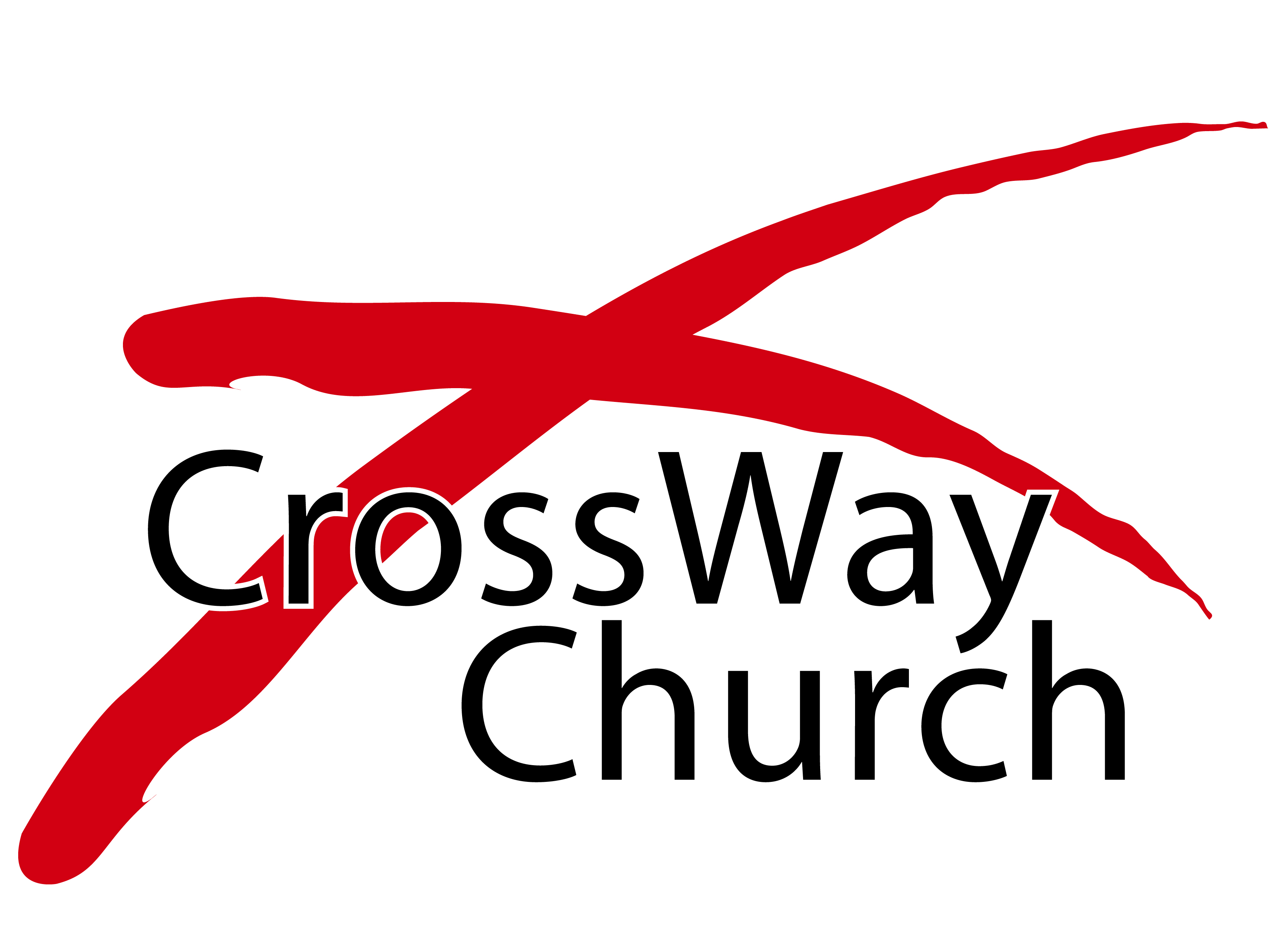